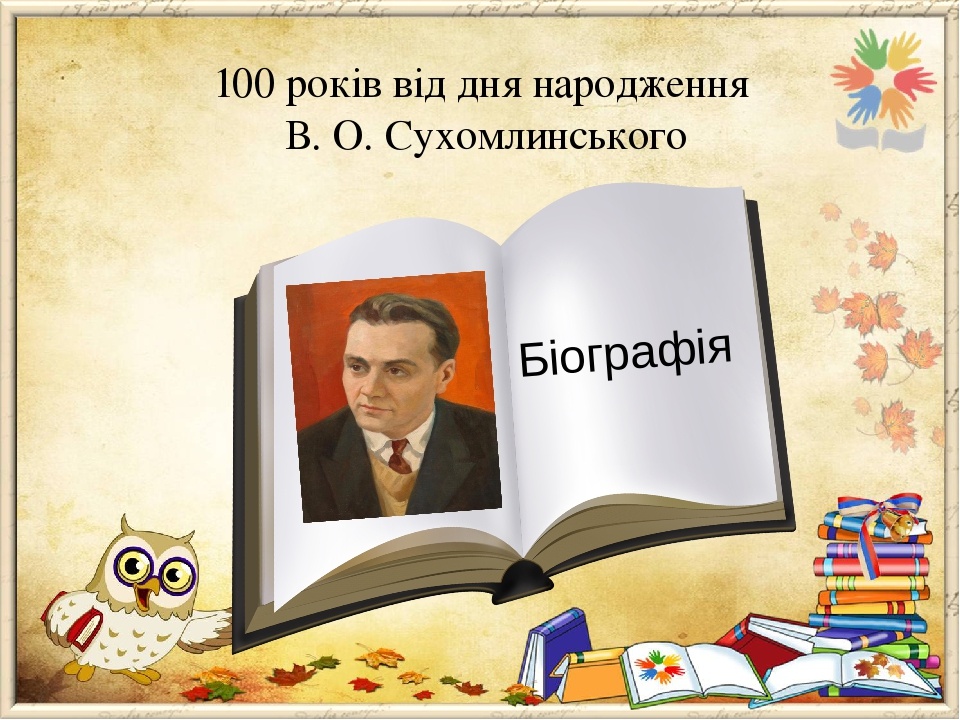 Стежинами  любові  і  добра
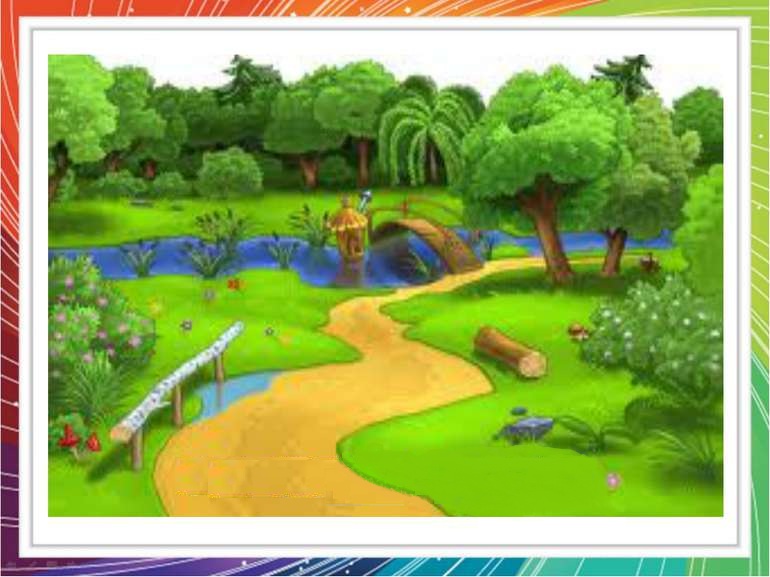 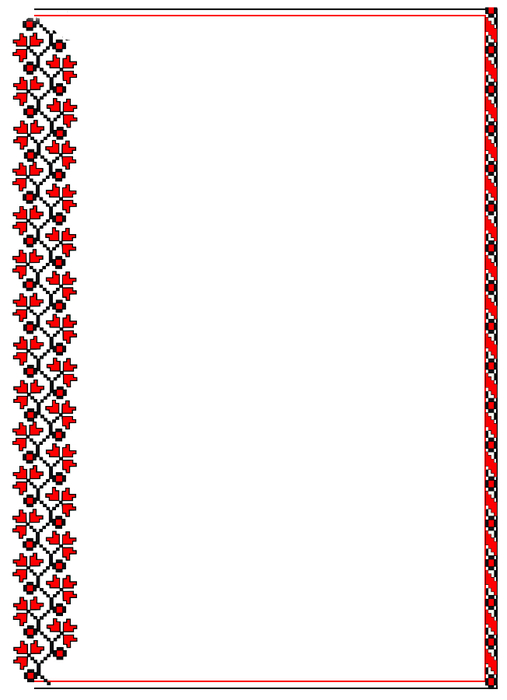 “Доброта – це краса людської душі” – говорив В.О. Сухомлинський
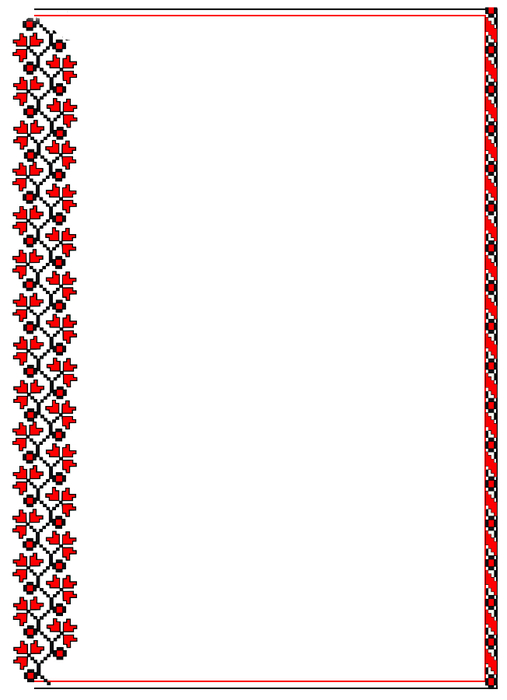 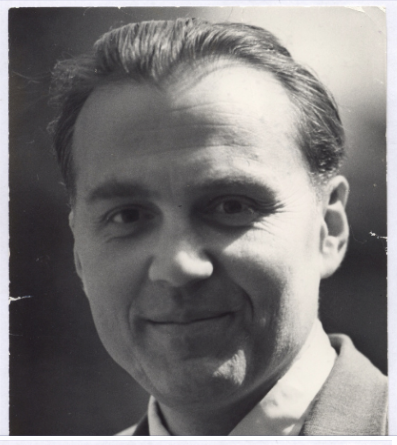 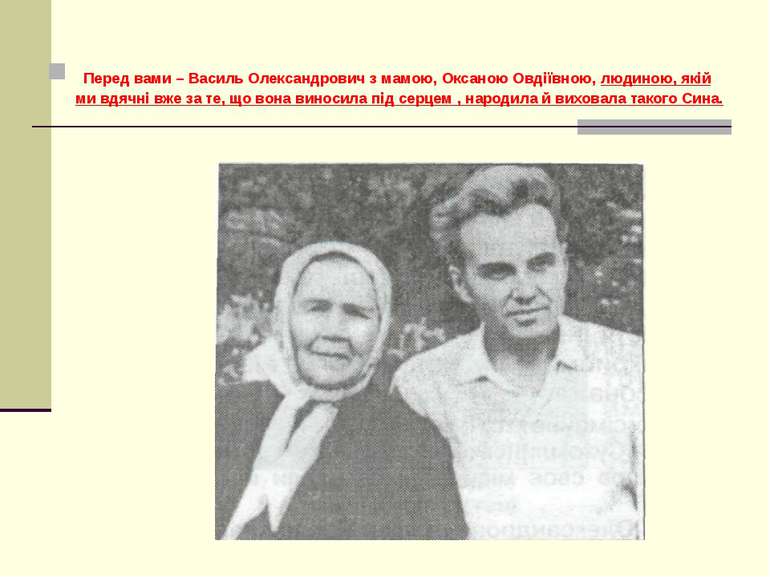 Василь Сухомлинський
Найласкавіші руки
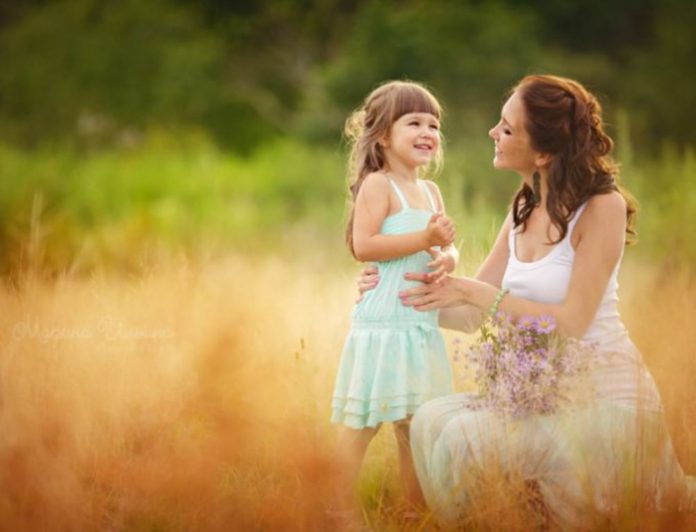 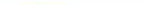 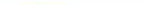 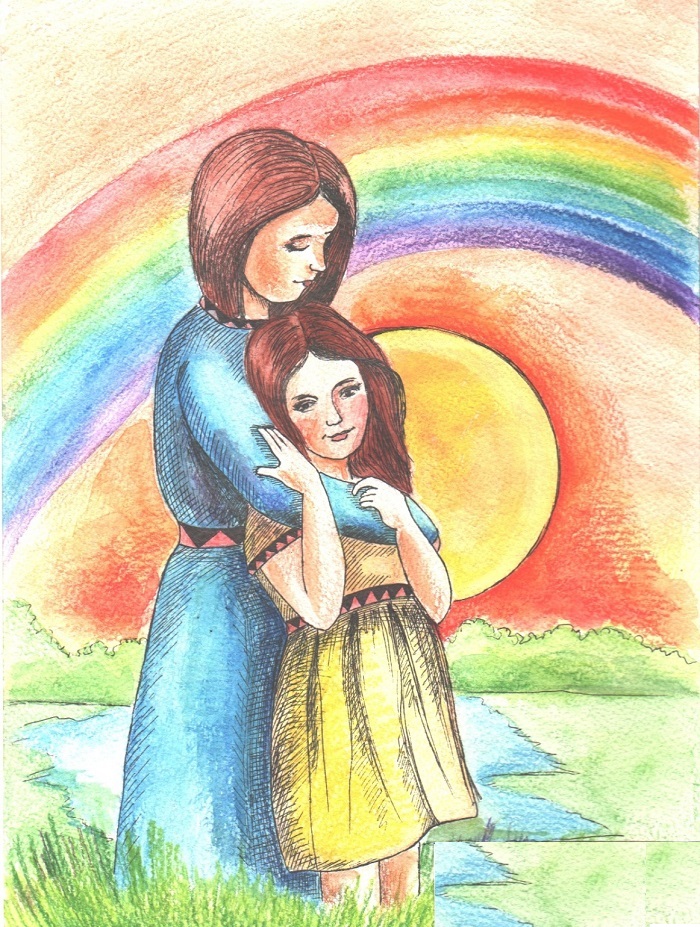 Василь Сухомлинський
Мати  –  єдина
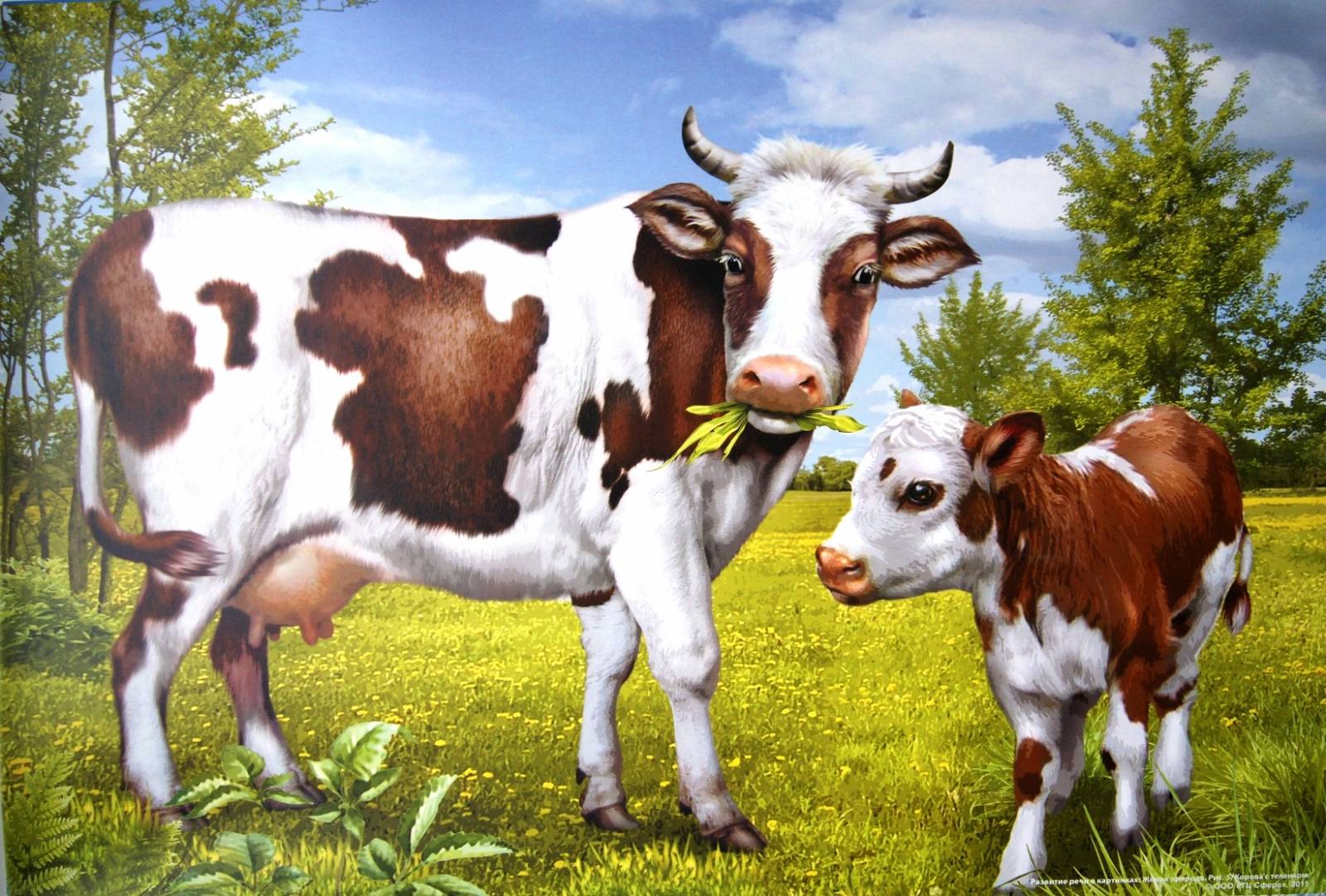 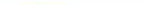 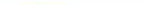 Василь Сухомлинський
Мати  –  єдина
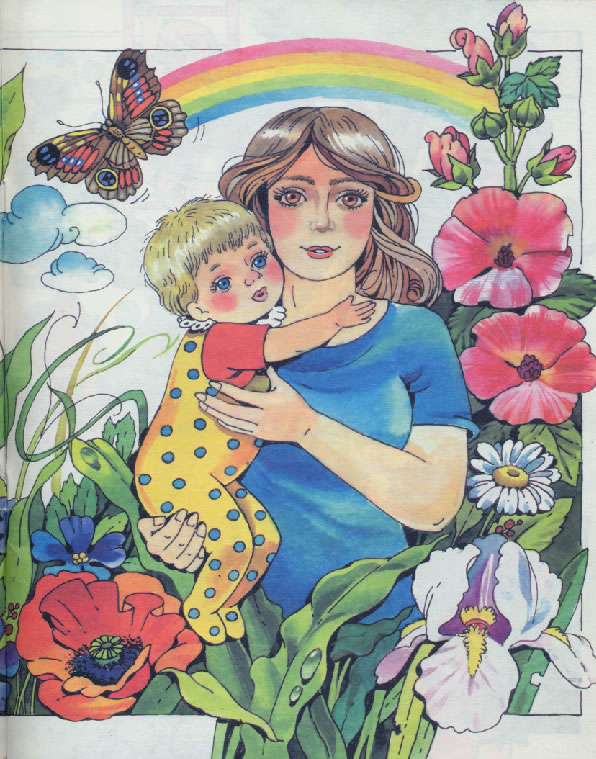 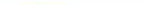 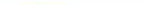 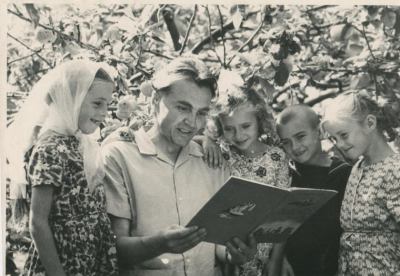 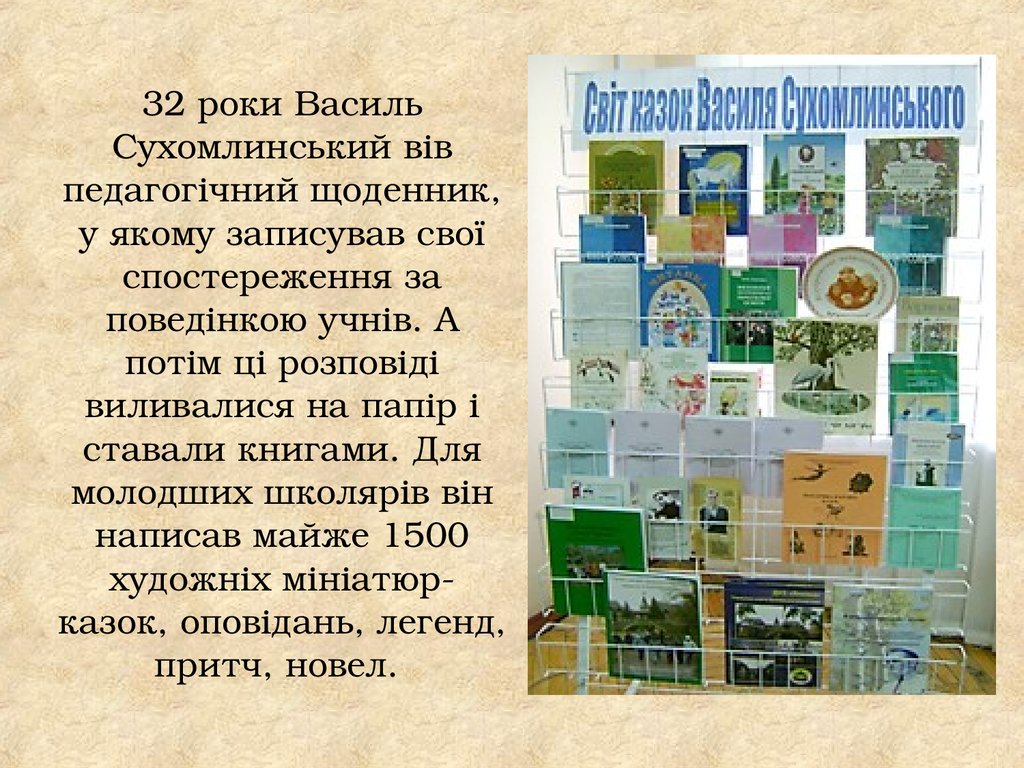 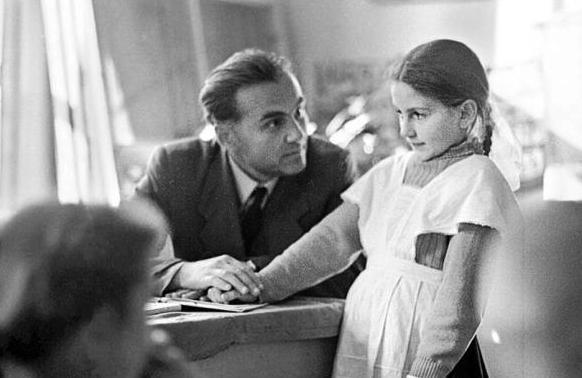 Василь  Сухомлинський
Як  дівчинка  образила Букваря
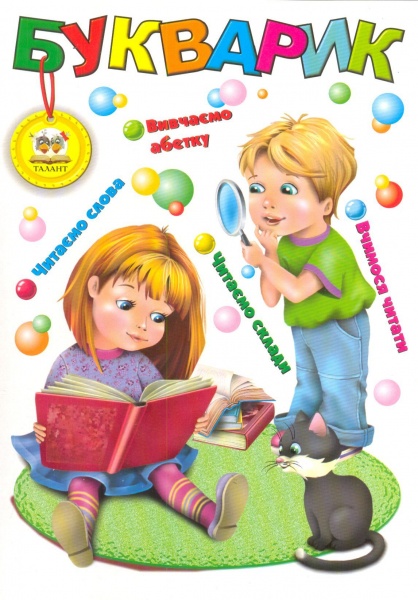 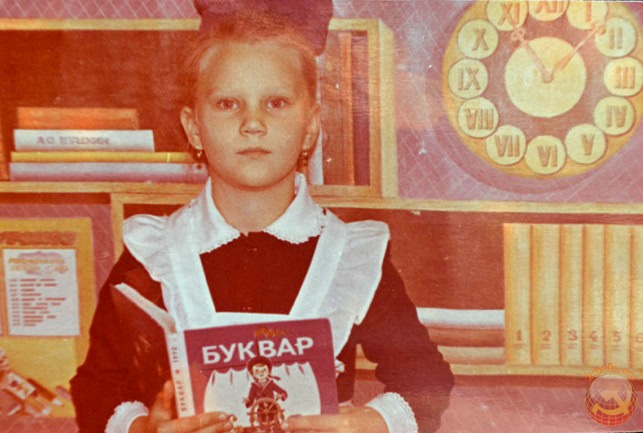 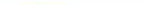 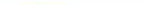 Василь  Сухомлинський
Як  Павлик  списав у Зіни  задачу
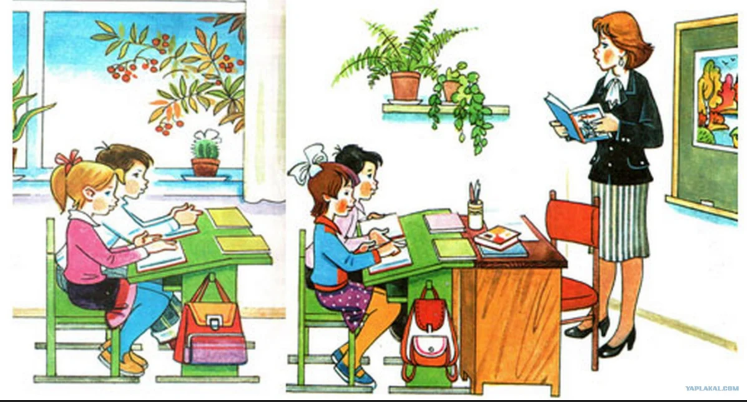 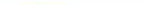 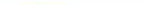 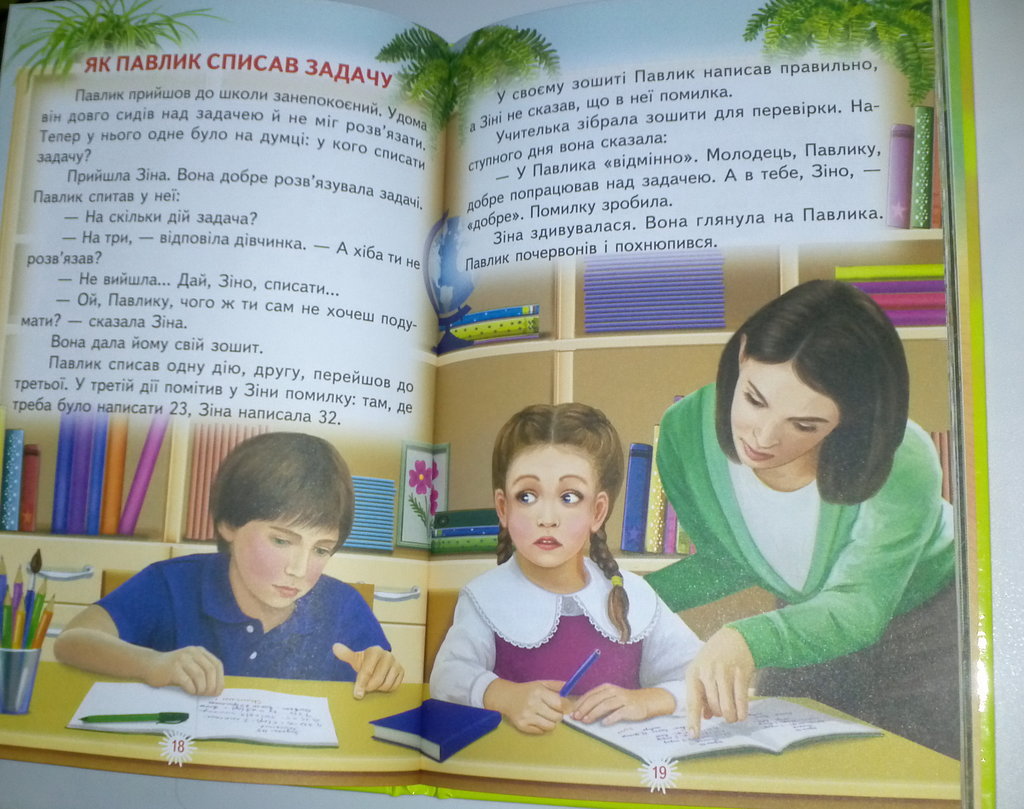 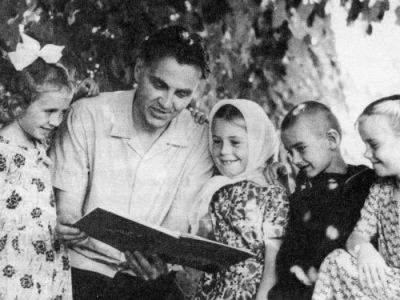 Василь  Сухомлинський
Любов  і  жорстокість
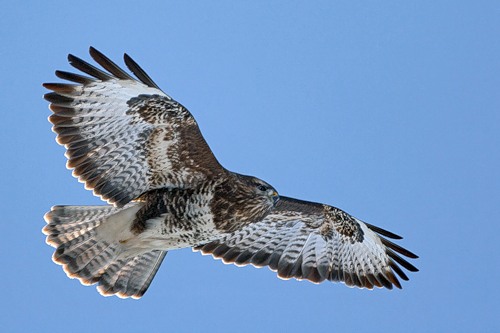 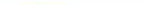 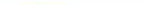 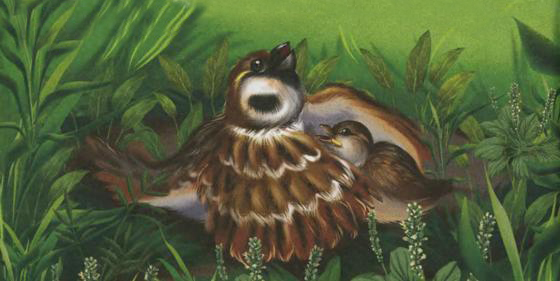 Василь  Сухомлинський
Гірший  за  гадюку
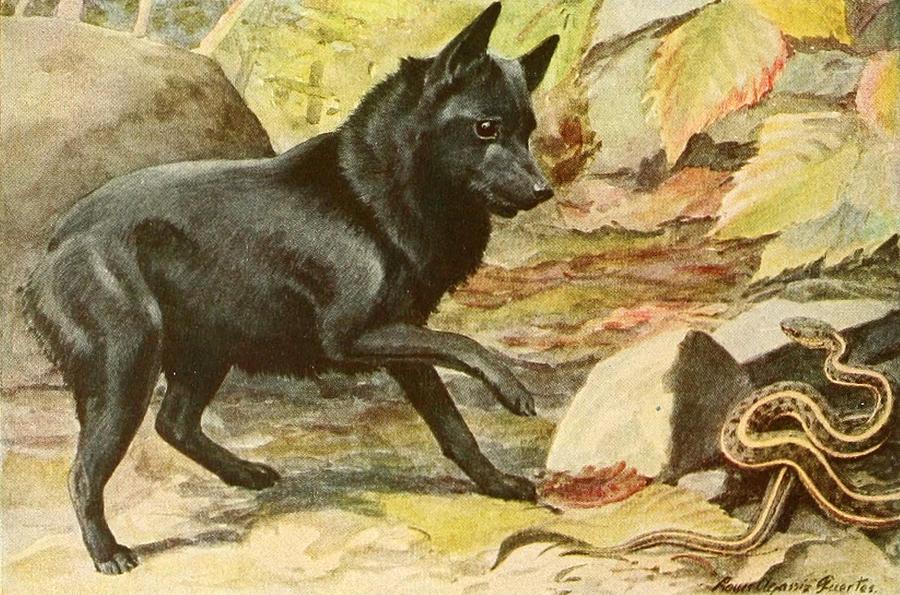 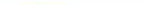 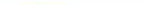 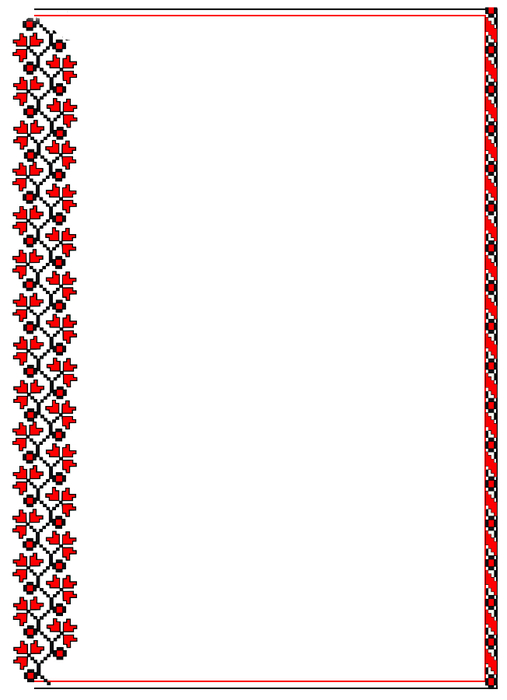 “Добрим  бути 
 так  непросто”
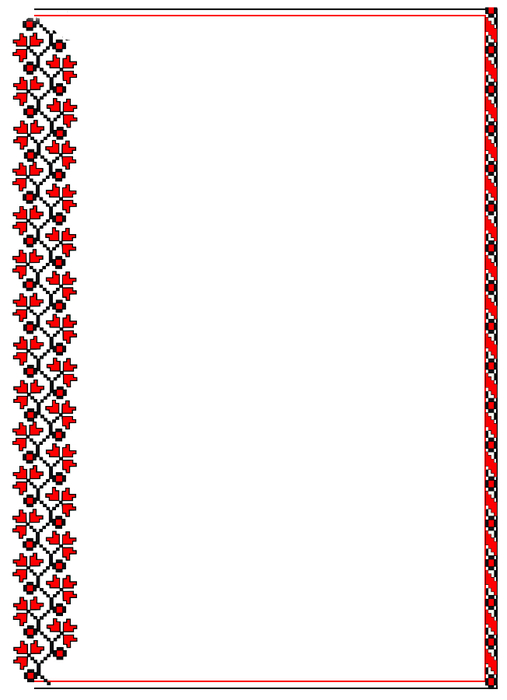 Василь  Сухомлинський
Поздоровляємо
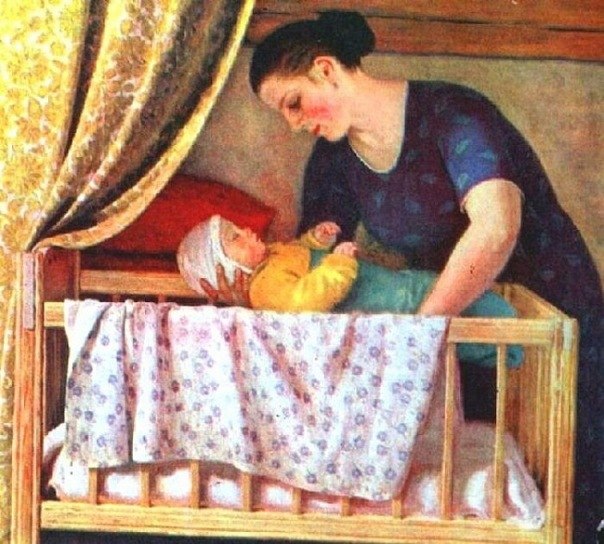 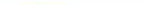 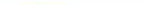 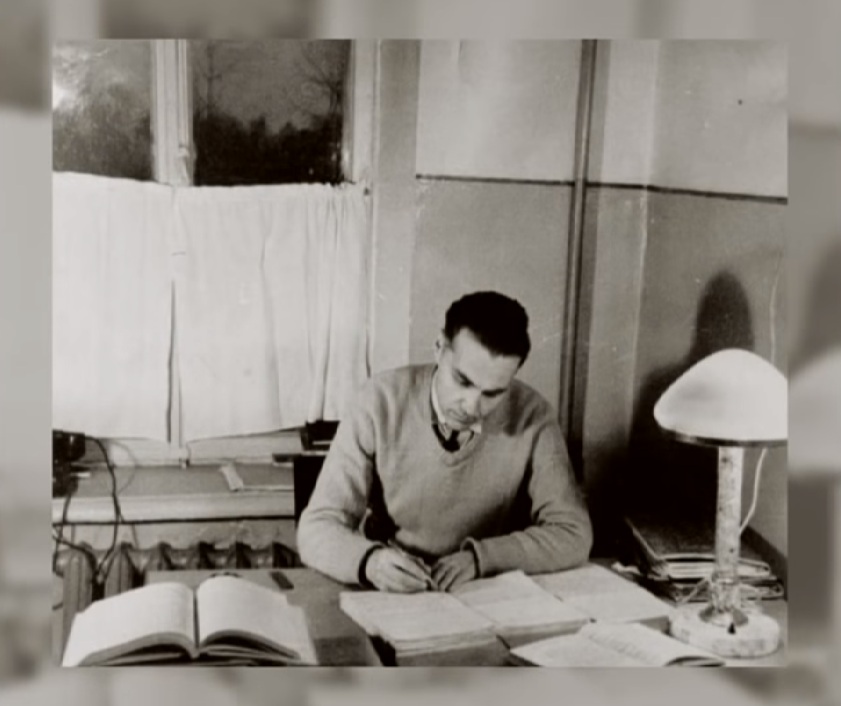 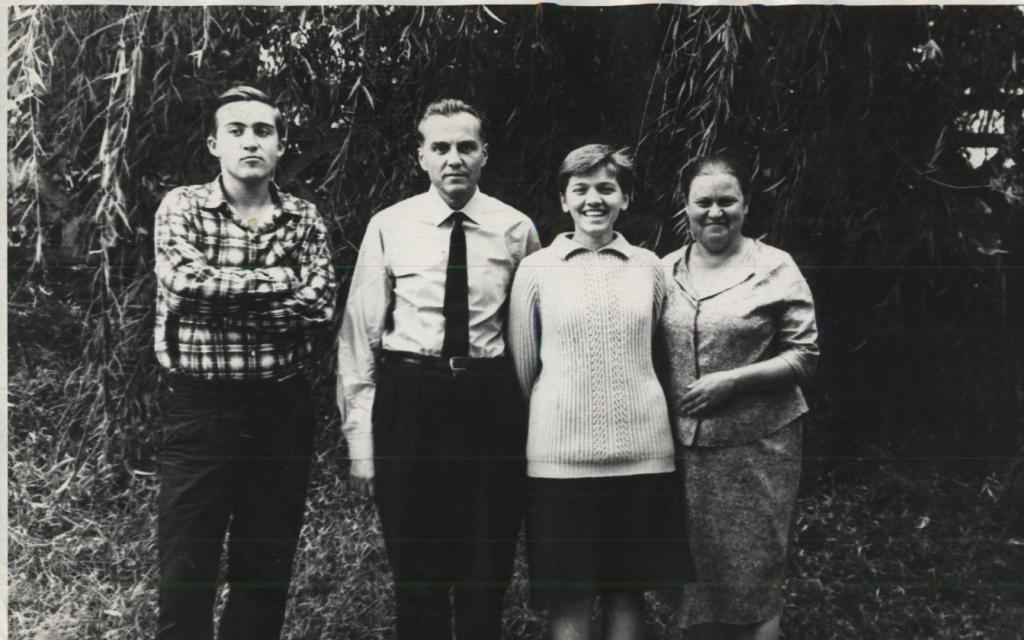 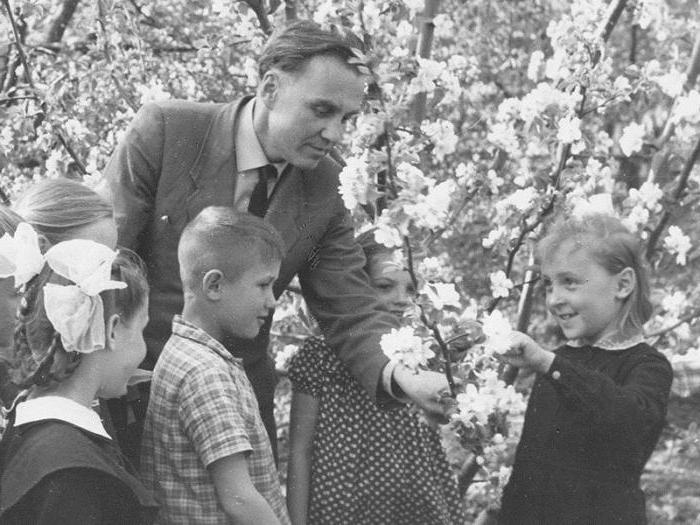 Василь   Сухомлинський
Все  співає в лісі
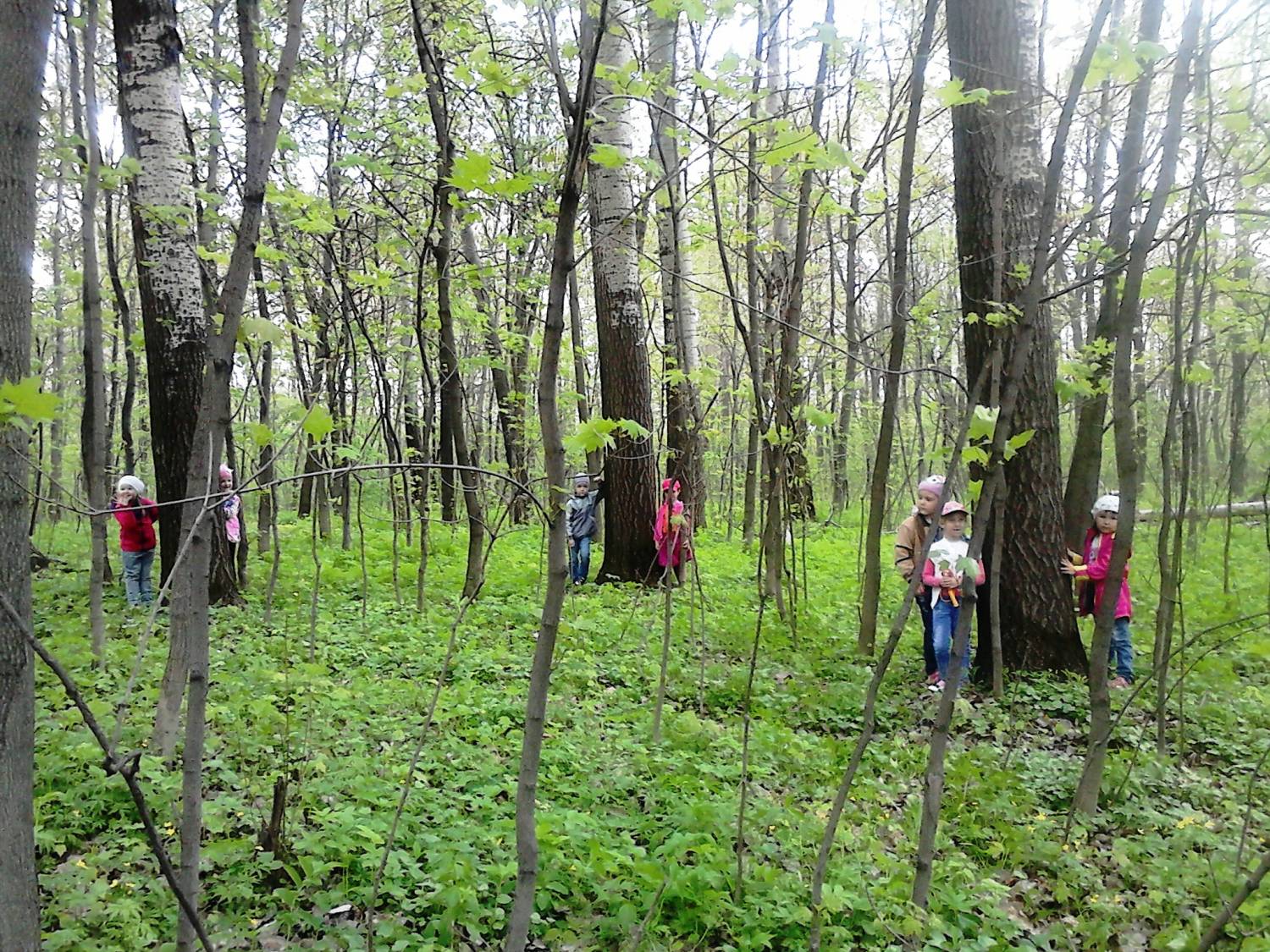 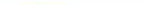 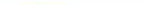 Василь   Сухомлинський
Все  співає в лісі
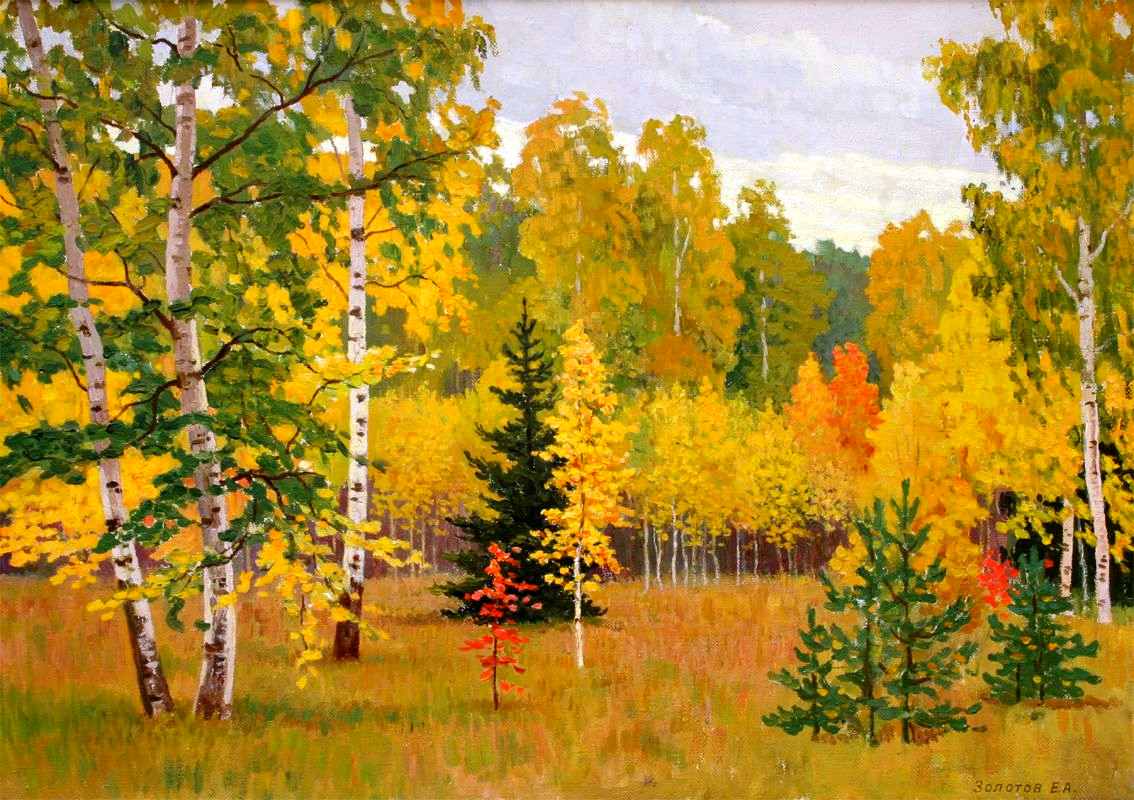 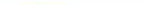 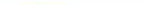 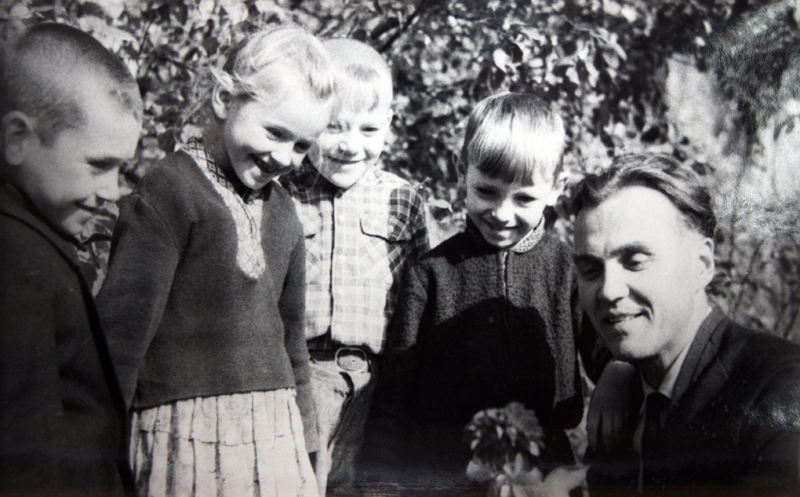 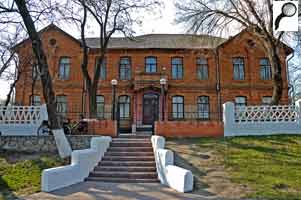 Павлиська  середня  школа ,  в якій  В.О. Сухомлинський  пропрацював  директором  23 роки
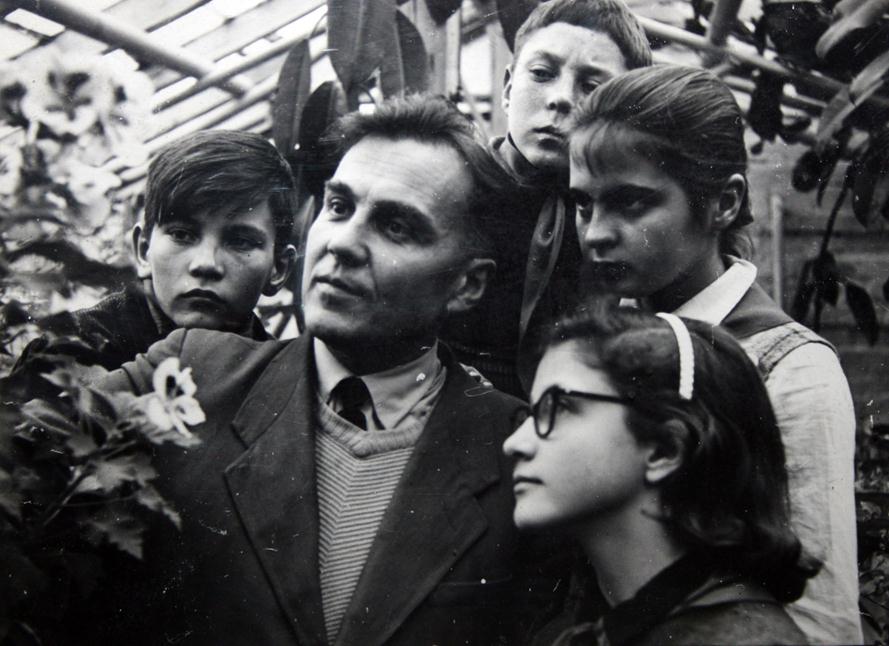 Василь  Сухомлинський
Ледача  подушка
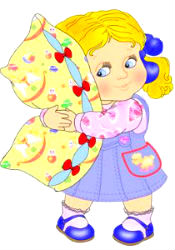 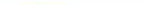 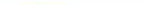 Василь   Сухомлинський
Що  Ніна  має  зробити?
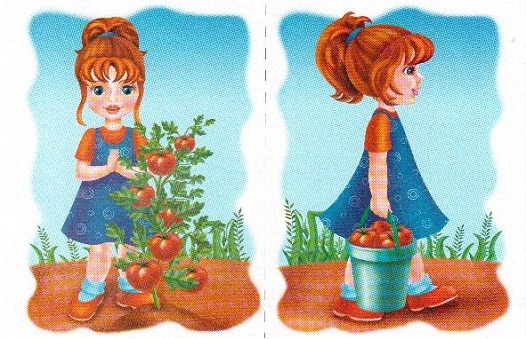 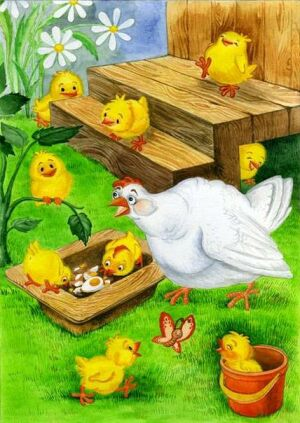 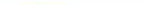 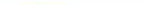 Василь  Сухомлинський
Квітуча  вишня
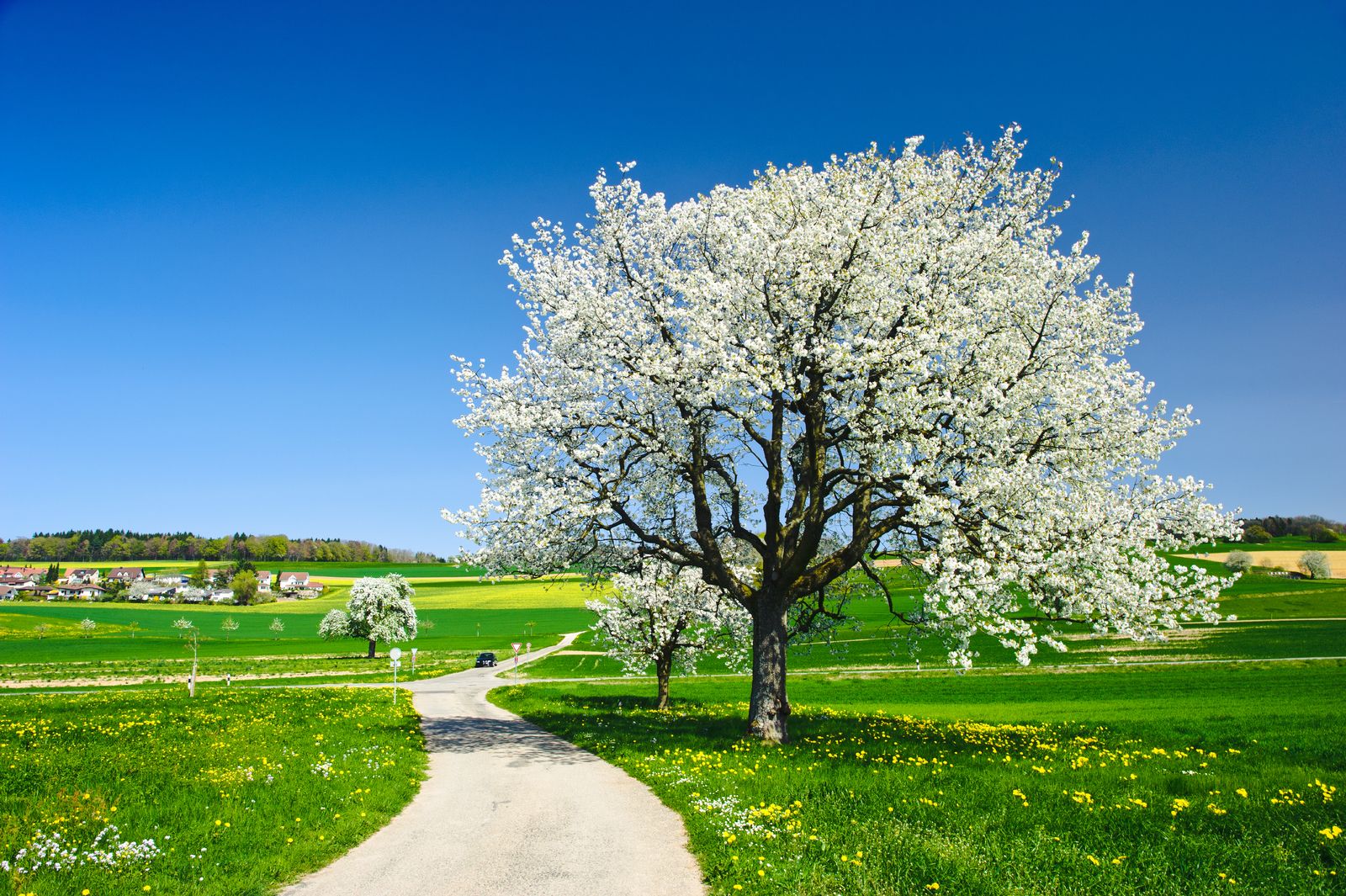 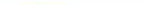 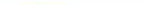 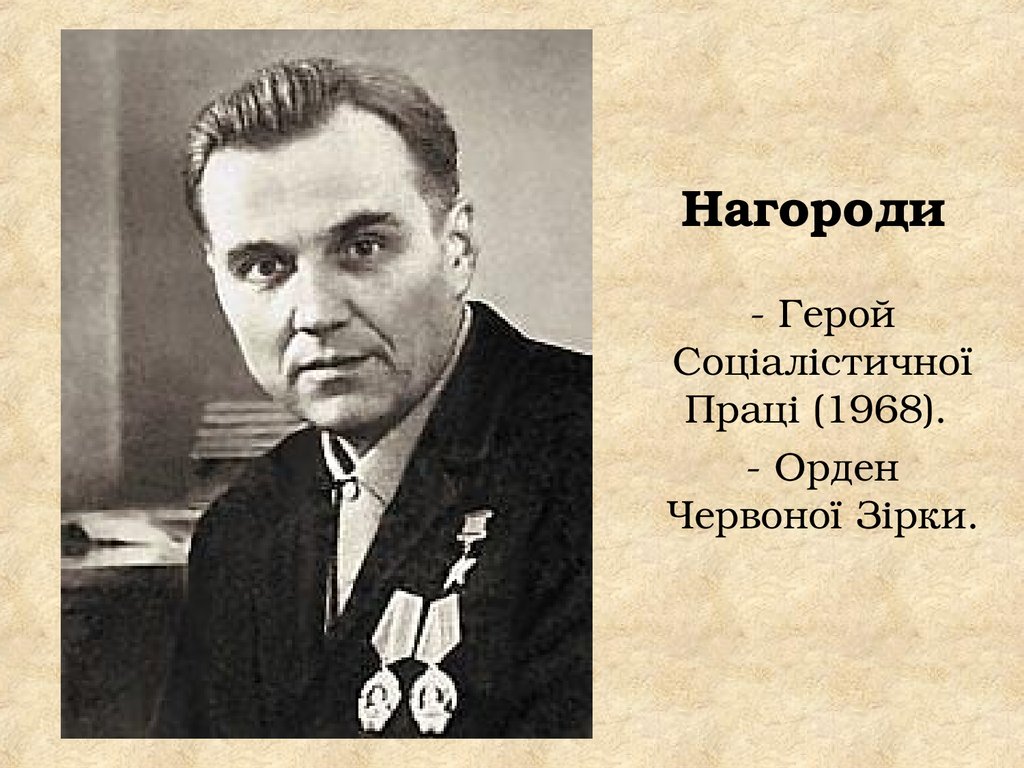 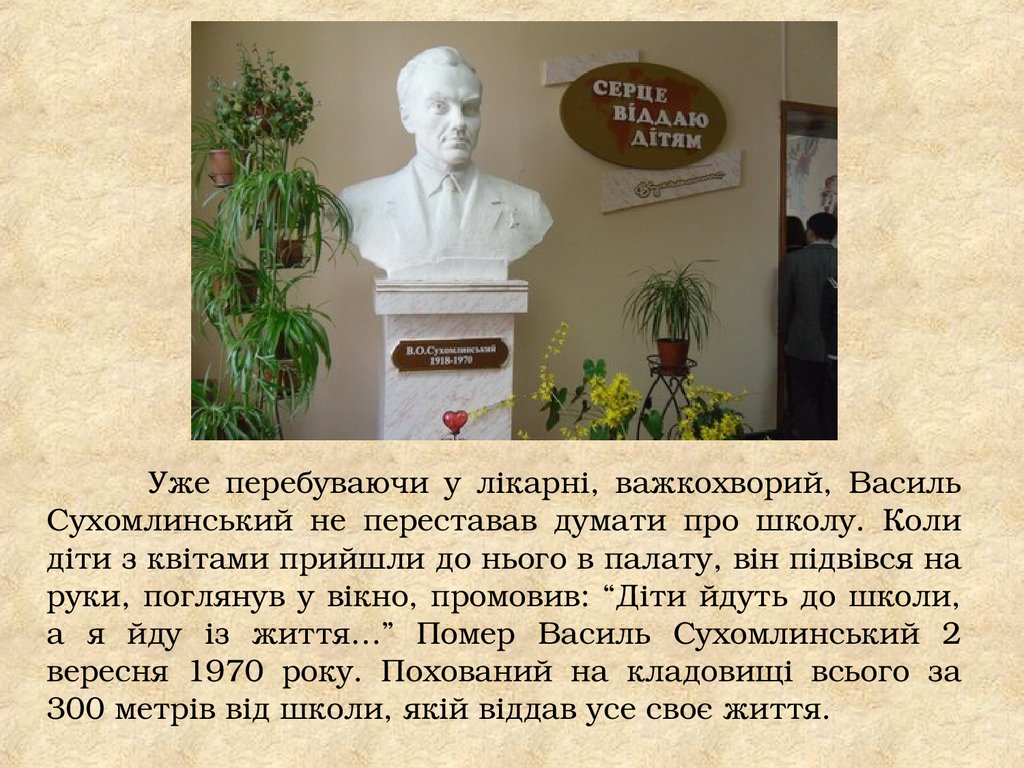 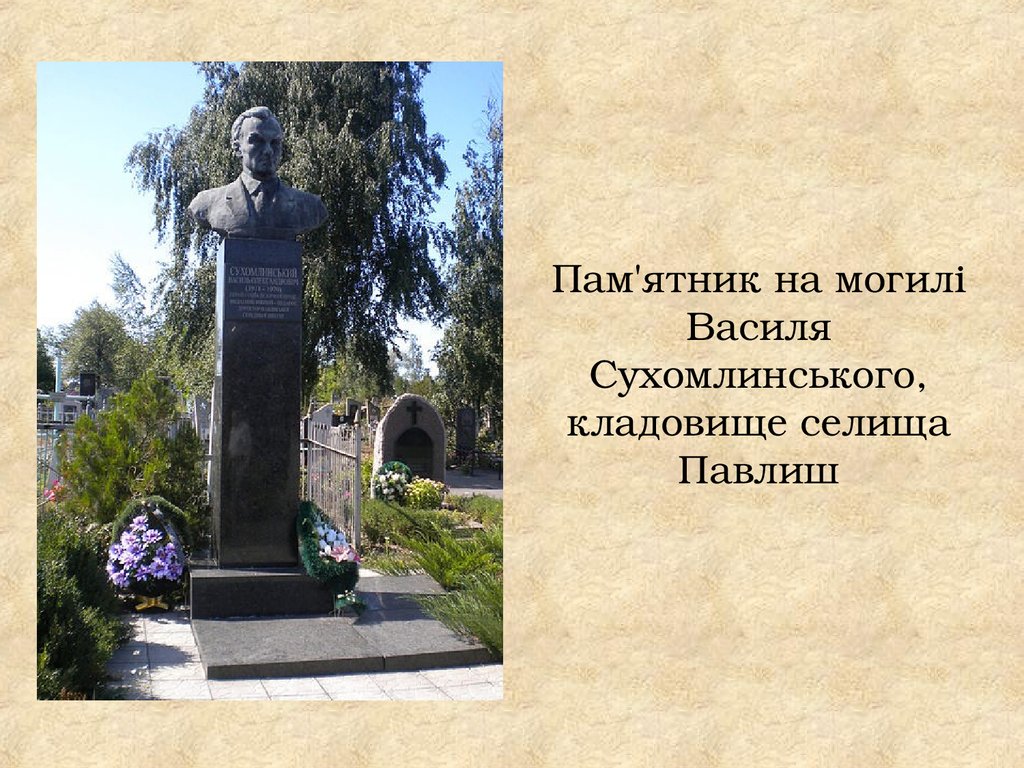 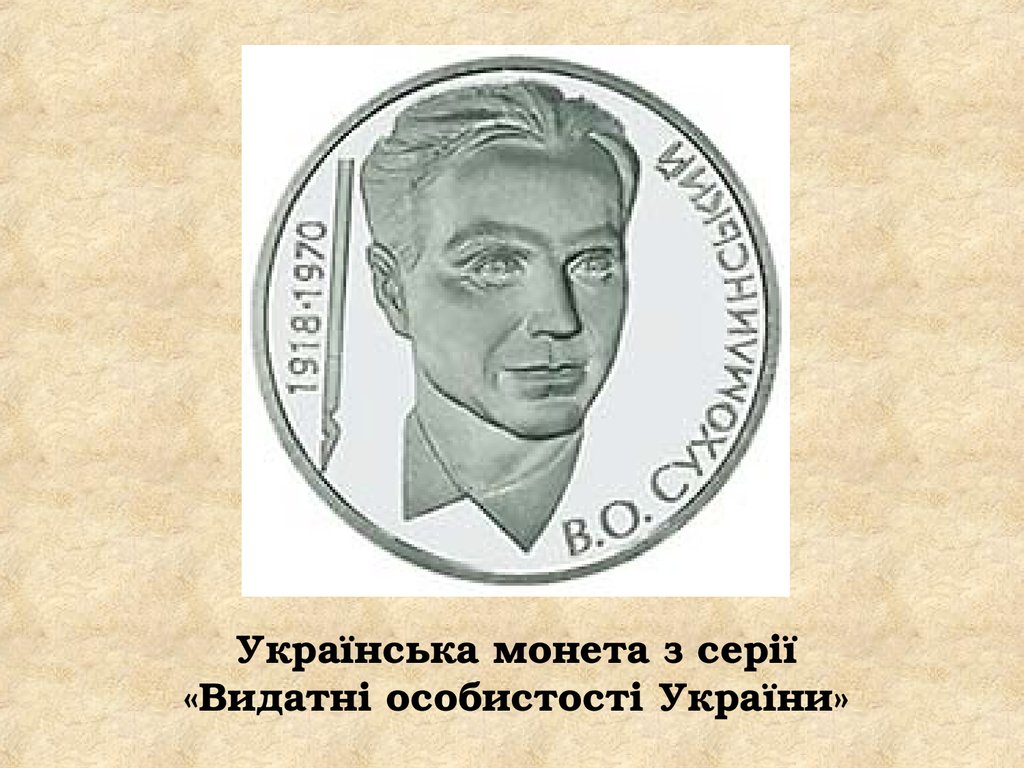 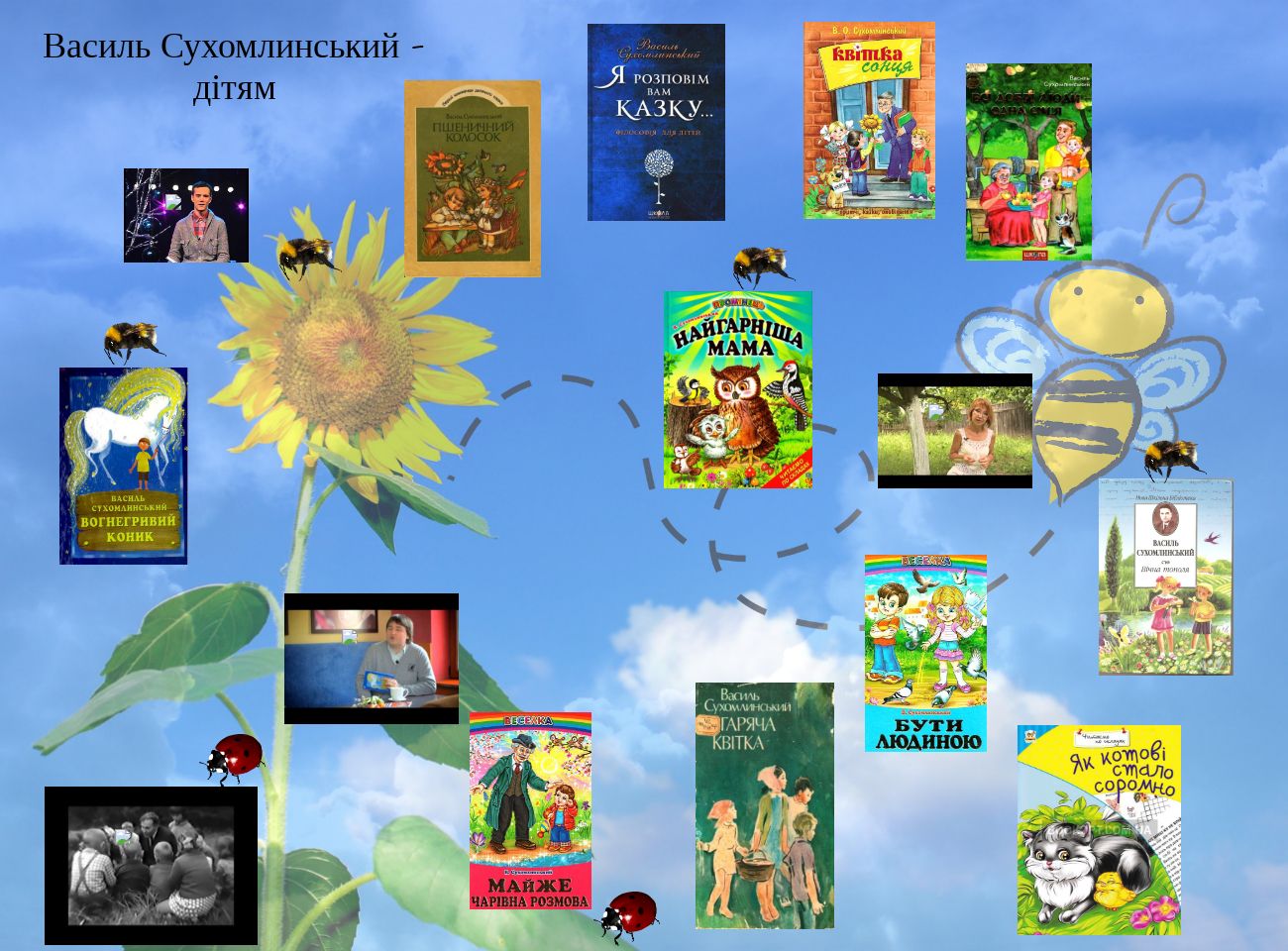 Стежинами  любові  і  добра
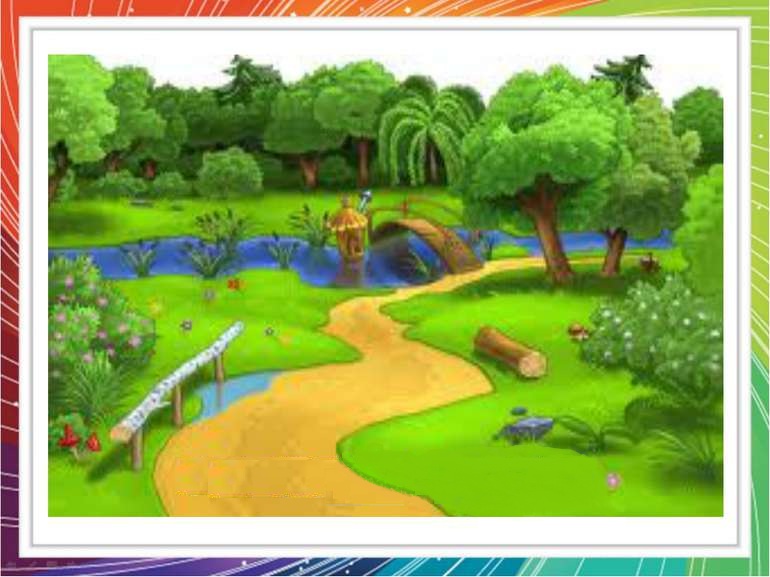 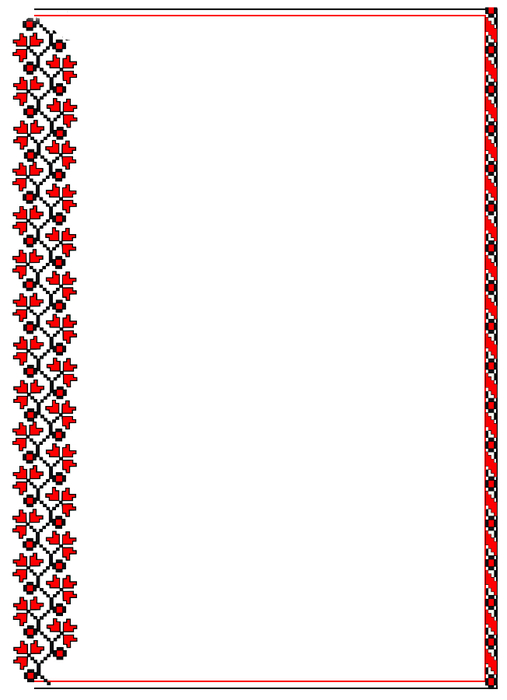 “Хто  людям 
 добра бажає,
той  і  собі має”
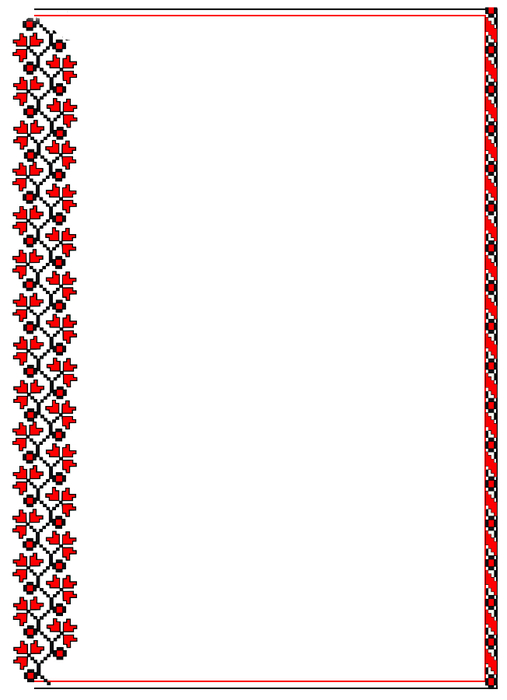 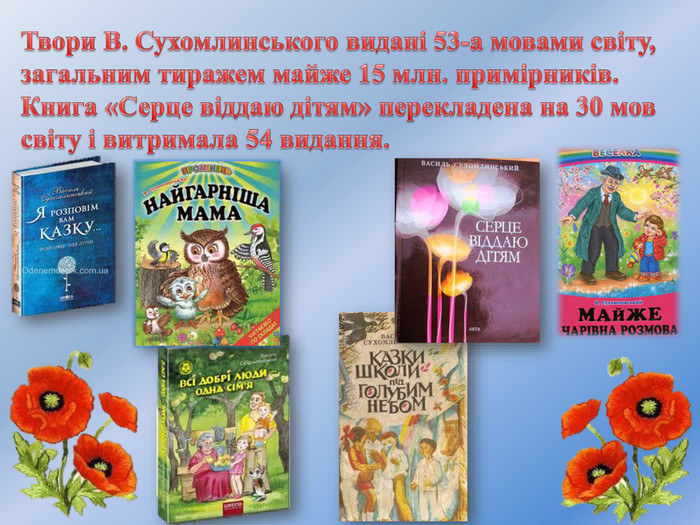 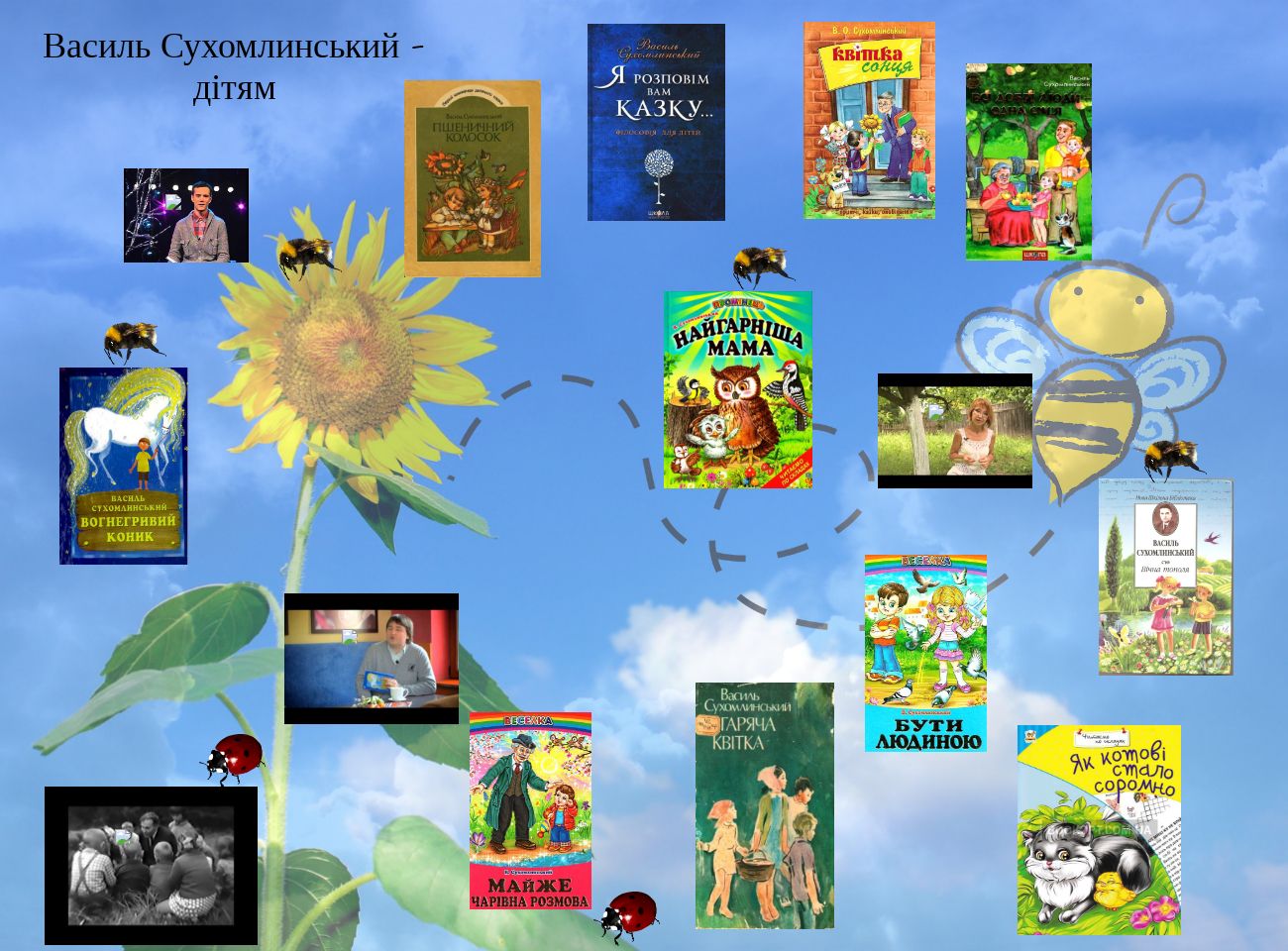 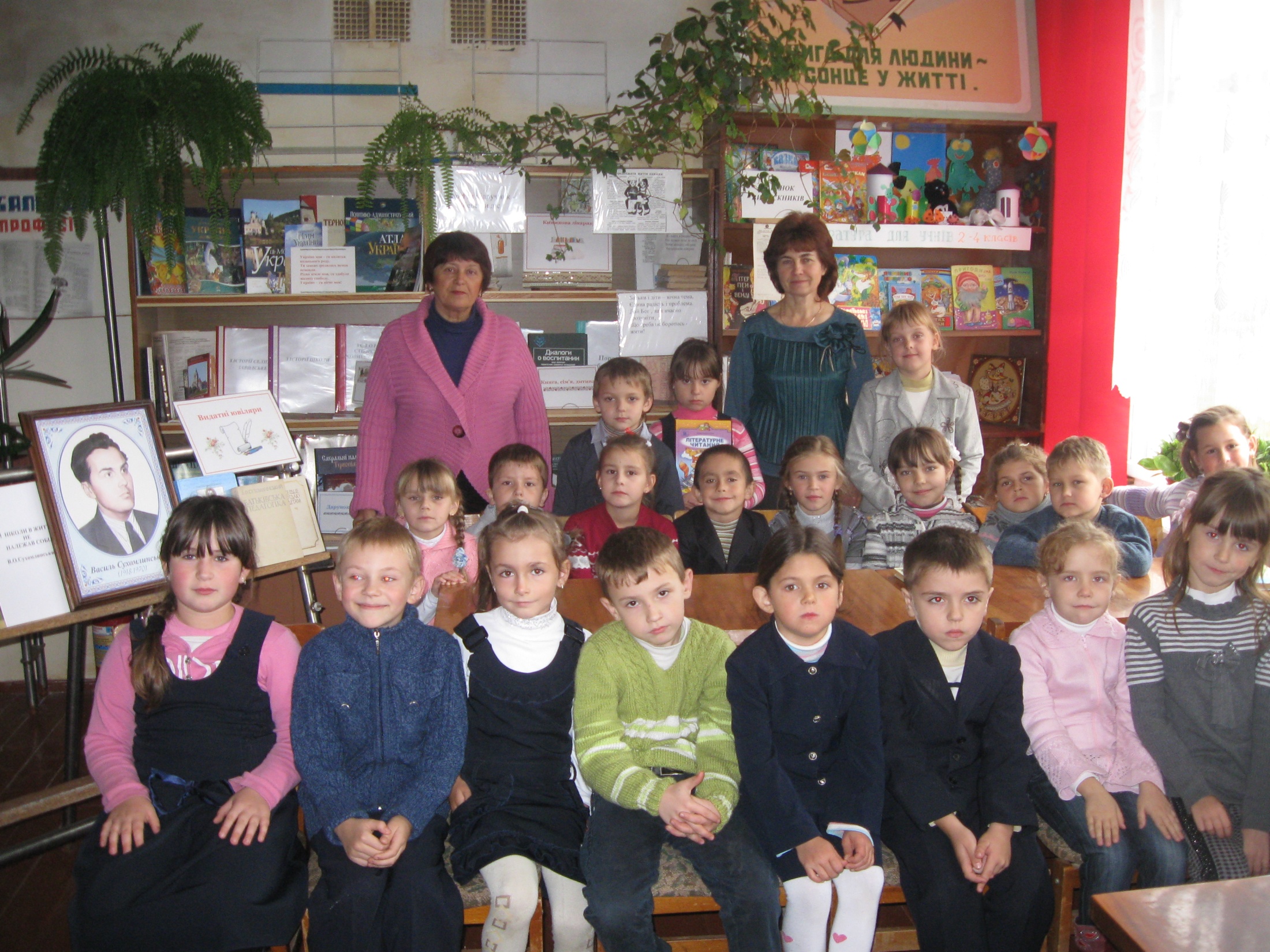 «Дідова   колиска»     Василь   Сухомлинський 

Одного разу батько шукав щось на горищі. Знайшов стару дерев'яну колиску. Дивна така — помережана, різьбою прикрашена. Ще й  буквами  старовинними  вирізано: «Мир  і  хліб».
— Це  дідова  колиска,— сказав  батько. 
Він довго дивився на неї, а потім витер пил і  заніс  до  хати.— Хай  зберігається...
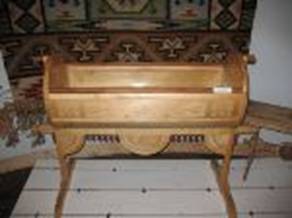 Я не знаю свого  дідуся.  Батько  показав  мені  тільки  його  могилу  на кладовищі...  Коли  я  чую  слово  Батьківщина,  мені   пригадується старовинна   колиска.     В  ній  лежав  дідусь  ...
Батьківщина — це  люди,  які  жили на нашій  землі  до нас. Вони  орали землю й  сіяли, раділи  й  плакали, співали   пісні.    Це  наші  предки.
Ми  повинні   знати   минуле   нашої   Батьківщини.
А  наша  колиска — це наше  рідне  село,  рідна  хата,  мати  й  батько. 
З   рідної   хати   починається   для   мене   Батьківщина.
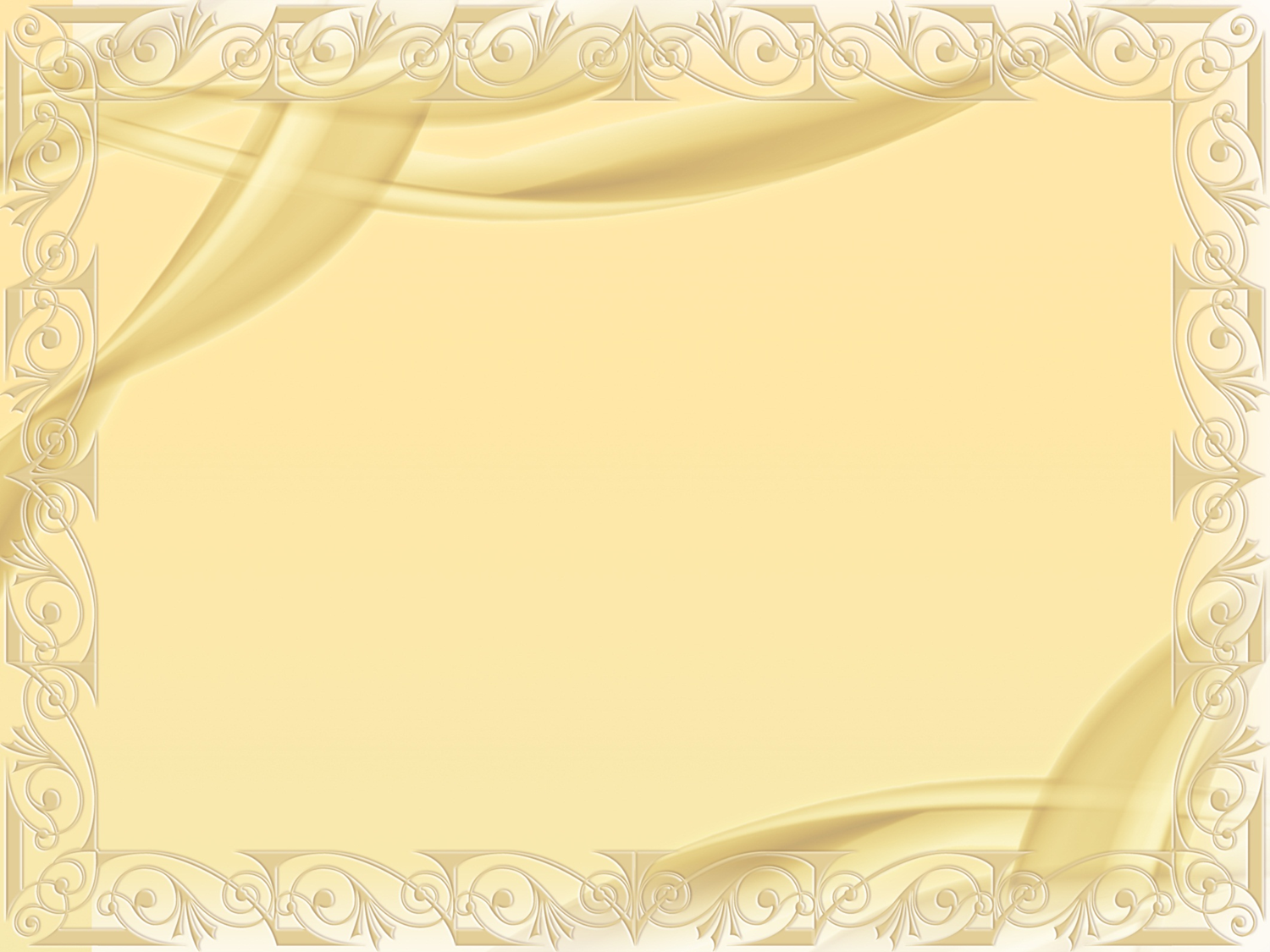 Василь ріс жвавим і допитливим. Змалку любив малювати. Але зошити, фарби і пензлі можна було придбати тільки за лікарські рослини. Та бажання малювати було таке сильне, що хлопець цілими днями пропадав у лісі. За склянку насіння акації одержував два зошити. Одного разу Василь із товаришами пішки пройшли 45 кілометрів, аби купити фарби.
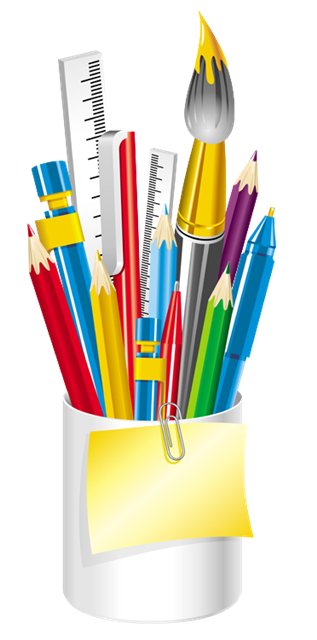 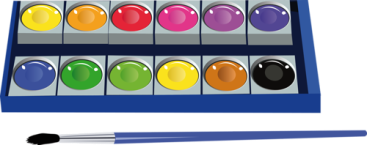 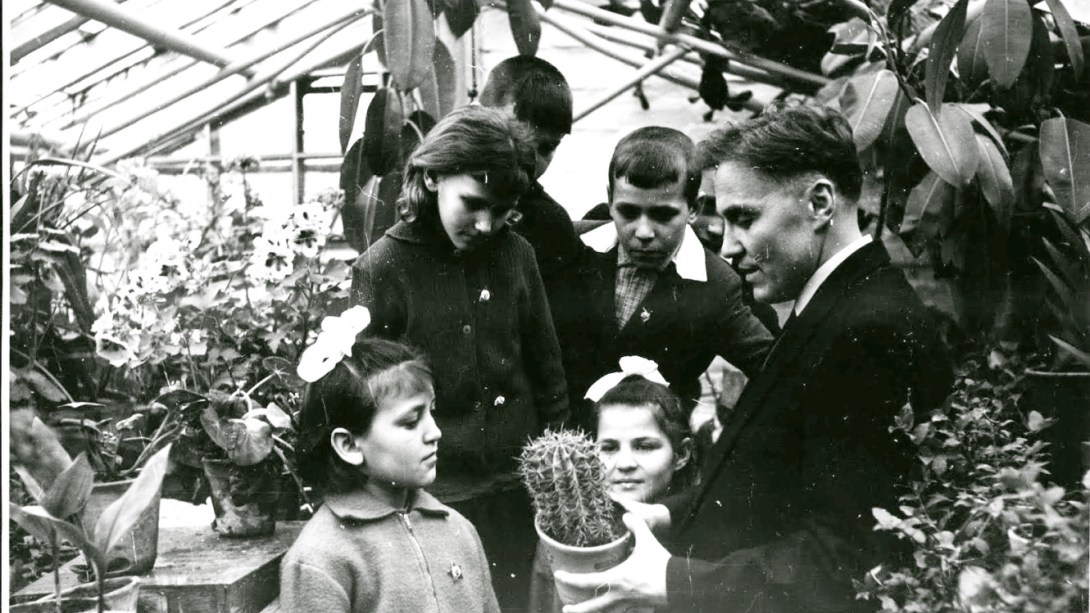 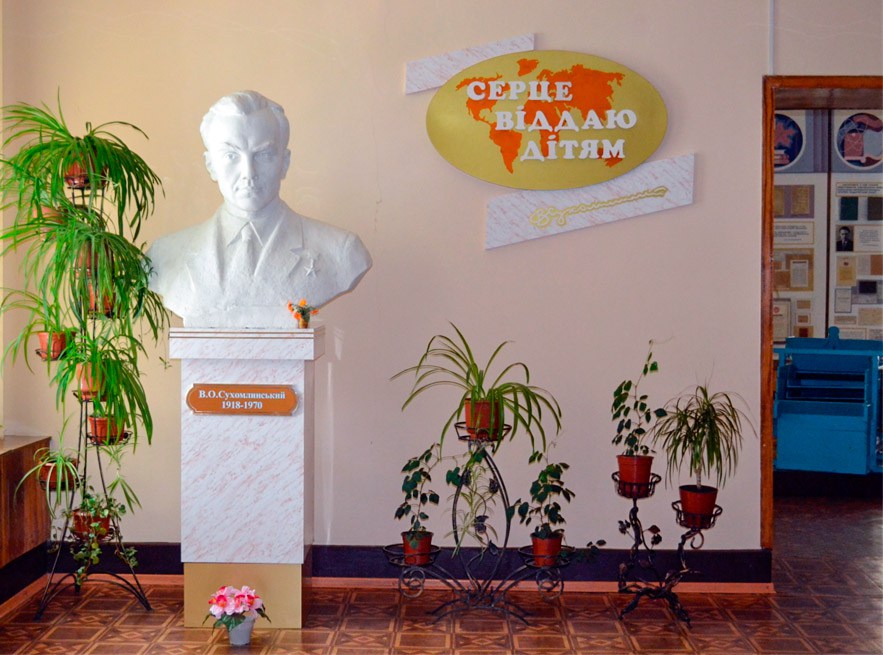 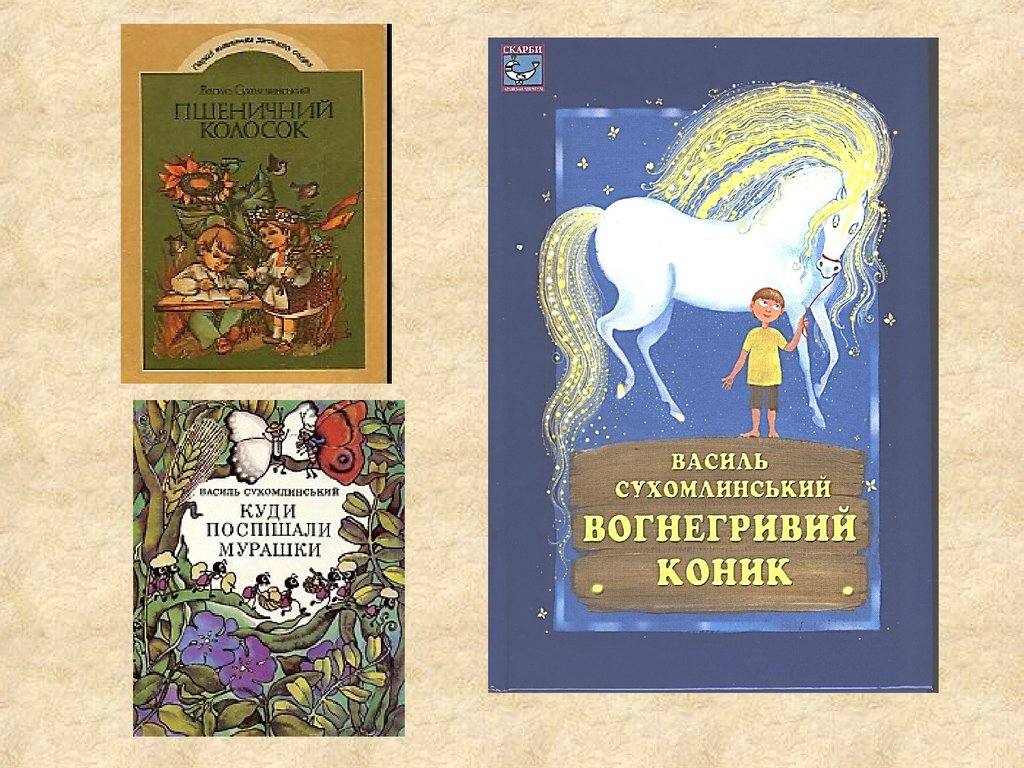 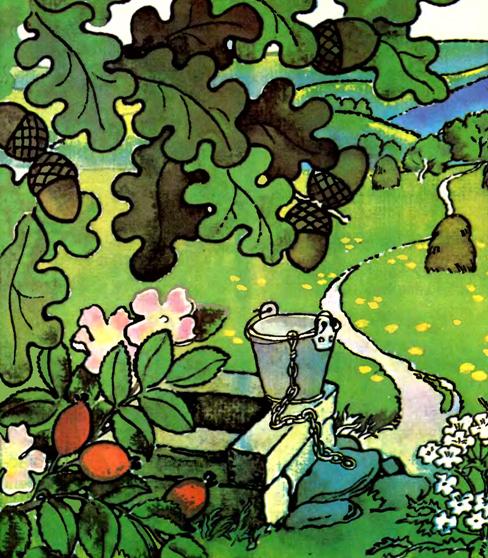 "Камінь", казка-оповідання

 "У лузі, під гіллястим дубом, багато років жила криниця. Вона давала людям воду. Під дубом біля криниці відпочивали подорожні. Одного разу до дуба прийшов хлопчик. Він любив пустувати. Тож і подумав: «А що воно буде, як я візьму оцей камінь і кину його в криницю! Ото, мабуть, булькне дуже!» Підняв камінь, кинув його в криницю. Булькнуло дуже. Хлопчик засміявся, побіг і забув про свої пустощі. Камінь упав на дно і забив джерело...." (Василь Сухомлинський)
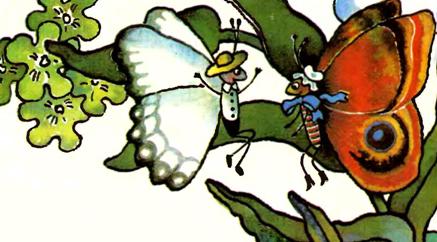 "Два метелики" (казка)

   "Над зеленим лугом літали два метелики. Один білий, а другий червоний. Зустрілися, сіли на зеленому листочку та й хваляться. Білий метелик говорить: "Мої крильця найкрасивіші, бо я схожий на білу хмаринку." А червоний метелик і собі хвалиться..." (Василь Сухомлинський)
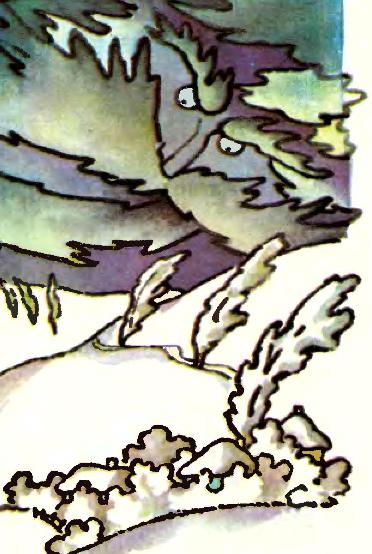 "Ласкавий вітер і холодний вітрюга" (казка)


"У темному лісі, в глибокому яру спали два вітри. Ласкавий Вітер — хлопець з синіми очима. А холодний Вітрюга — дід з колючою бородою. Прийшла зима. Сонечко не могло піднятися високо над землею. Білі сніги вкрили поле. Зашуміли тривожно верховіття дерев. Прокинувся в глибокому яру холодний Вітрюга..."(Василь Сухомлинський)
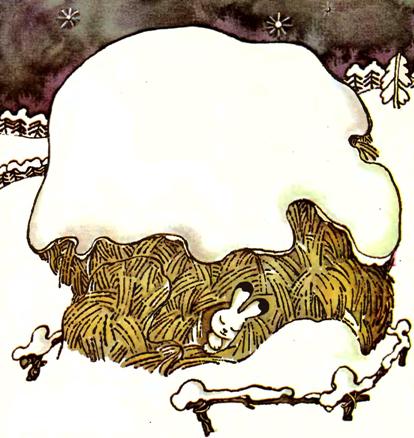 Казка "Зайчик і місяць"

"Холодно взимку Зайчикові. Вибіг він на узлісся, а вже ніч настала. Мороз тріщить, сніг проти Місяця блищить, холодний вітрець з яру повіває. Сів Зайчик під кущем, простяг лапки до Місяця, просить: "Місяцю, любий, погрій мене своїми променями, бо довго ще Сонечка чекати..." (Василь Сухомлинський)
"Куди поспішали мурашки" 
(казка-оповідання)
    

 "На дереві сиділа білочка. Вона їла горіх. Смачний, бо аж очі заплющила. Крихітка горішка впала на землю. За нею друга, третя. Багато крихіток впало на землю. А стежечкою між травою бігла Мурашка. Поспішала по їжу маленьким мурашенятам. Вона прямувала на баштан: чула, що там є багато солодких крихіток кавуна. Раптом чує - падають з дерева крихітки горішка. Попробувала Мурашка - горішок запашний і смачний...." (Василь Сухомлинський)
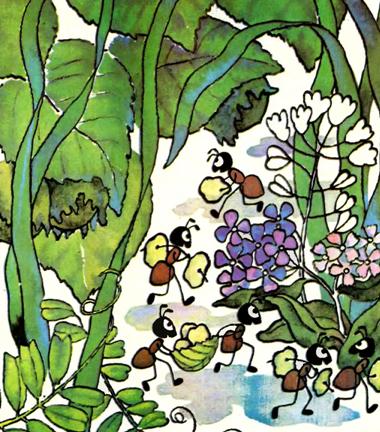 "Велике і мале", казка
    

"У корови Лиски народилось Телятко. Воно ще маленьке, але вже вибрикує. Припало Телятко до матері, напилось молока, й захотілось Теляткові погуляти. Пішло воно по двору, дивиться — сидить маленьке звірятко. Доторкнулось Телятко до маленького звірятка, а на ньому пух м’який-м’який, ще м’якший, ніж материнське вим’я. Дивиться маленьке звірятко на величезного звіра - теля, прищулилось і сидить собі тихо-тихо..." 
(Василь Сухомлинський)
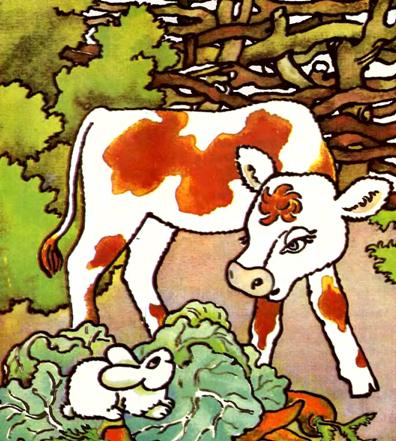 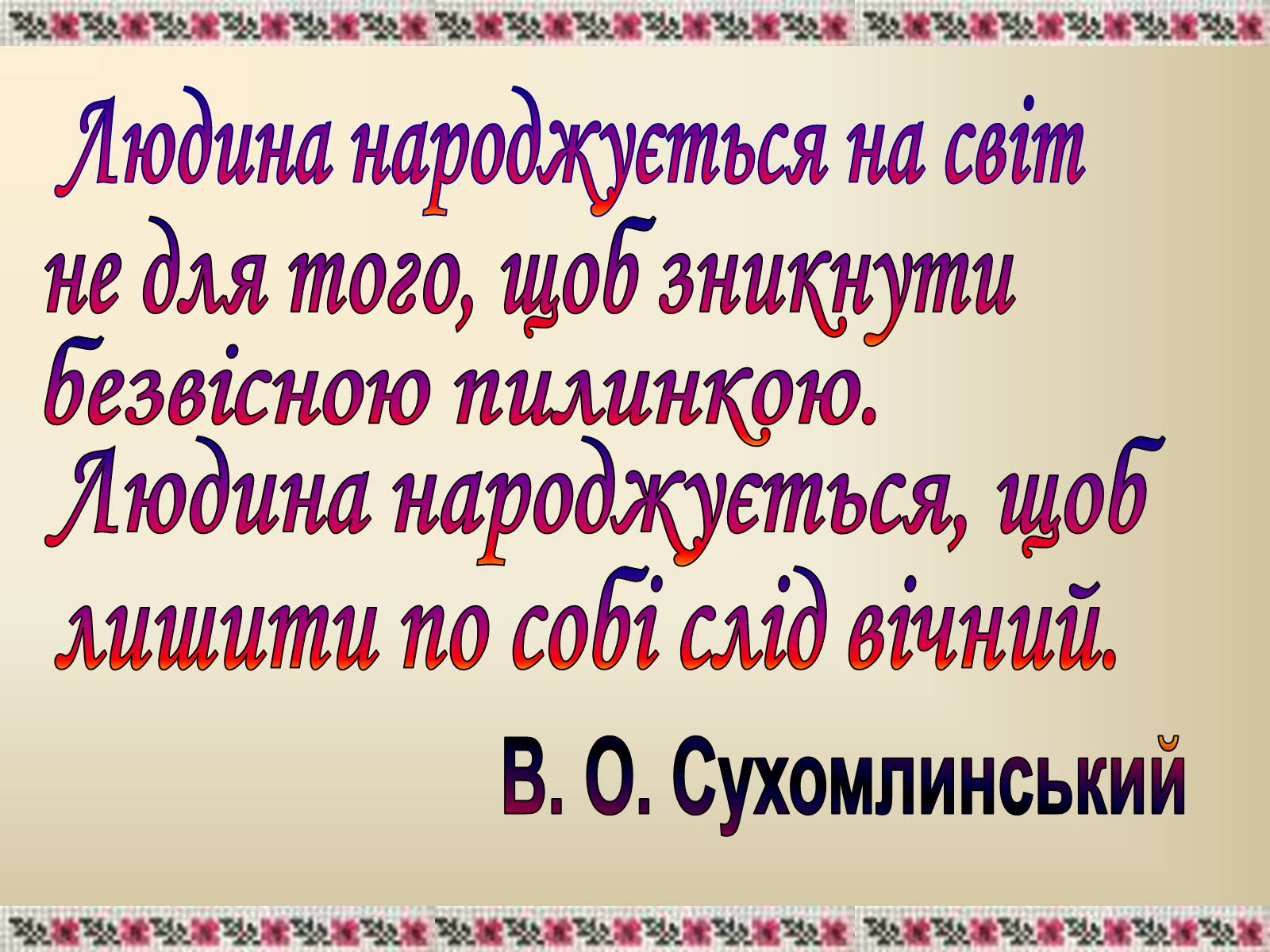